The RISE and Fall of the postcommunist constitutional courts
Zdeněk Kühn
The Origins I
Constitutional Courts as the part of CEE legal tradition?
	Austrian Imperial Court (Reichsgericht), 1869 – 1919, the 	first version of constitutional complaints (political rights)
	Czechoslovak and Austrian constitutional courts, both 	established in 1920, the first centralized constitutional 	review in the world
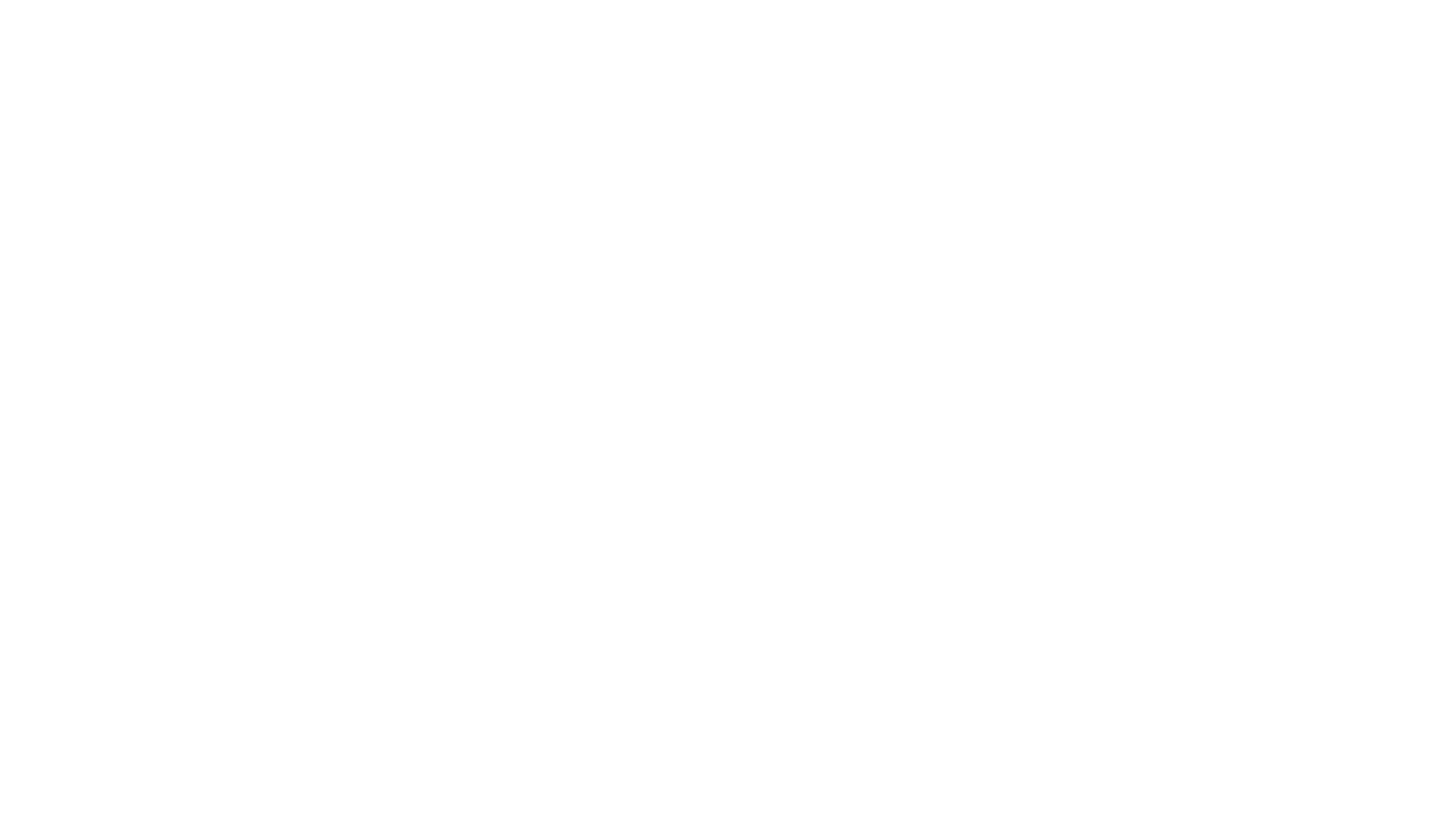 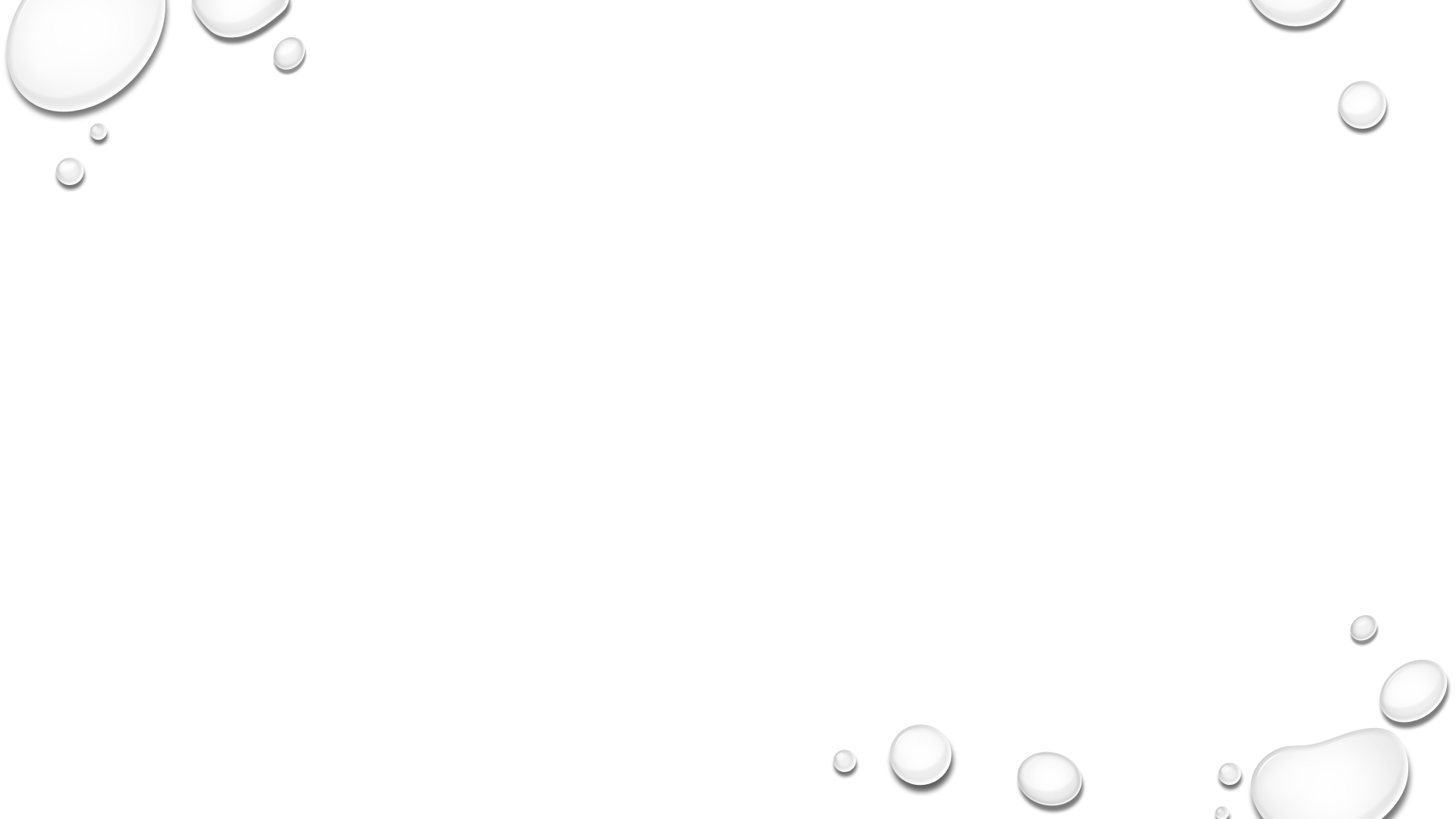 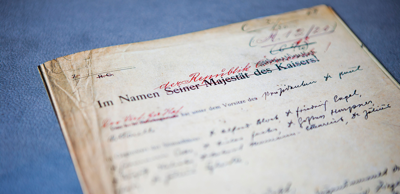 The Origins II
The end of the first constitutional courts in the 1930s – in Austria effectively in 1934, ultimately in 1938
The rising illiberal and authoritarian regime in Austria since the 1930s
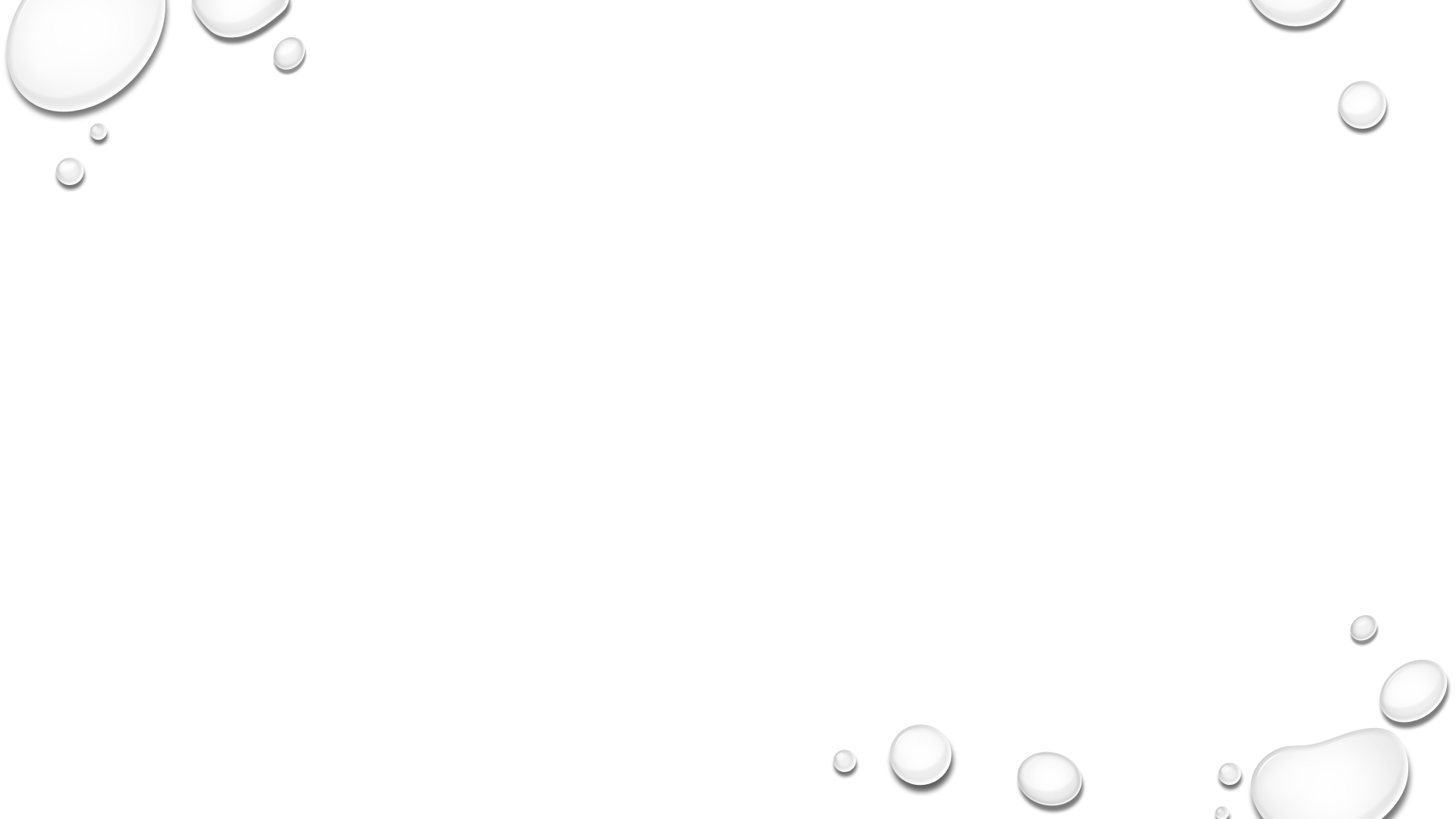 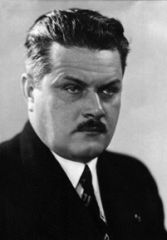 The Origins III
Czechoslovakia of the 1930s: the problems with the nominations of the judges, should be nominated by the chambers of the parliament and government and then appointed by the president X no political will to make nominations
The Court existed between 1921 and 1931, became vacant in 1931 and reemerged in 1938, ceased to exist shortly after the Nazi occupation in 1939
On the left, CJ Krejčí, the second chief justice 1938-1939
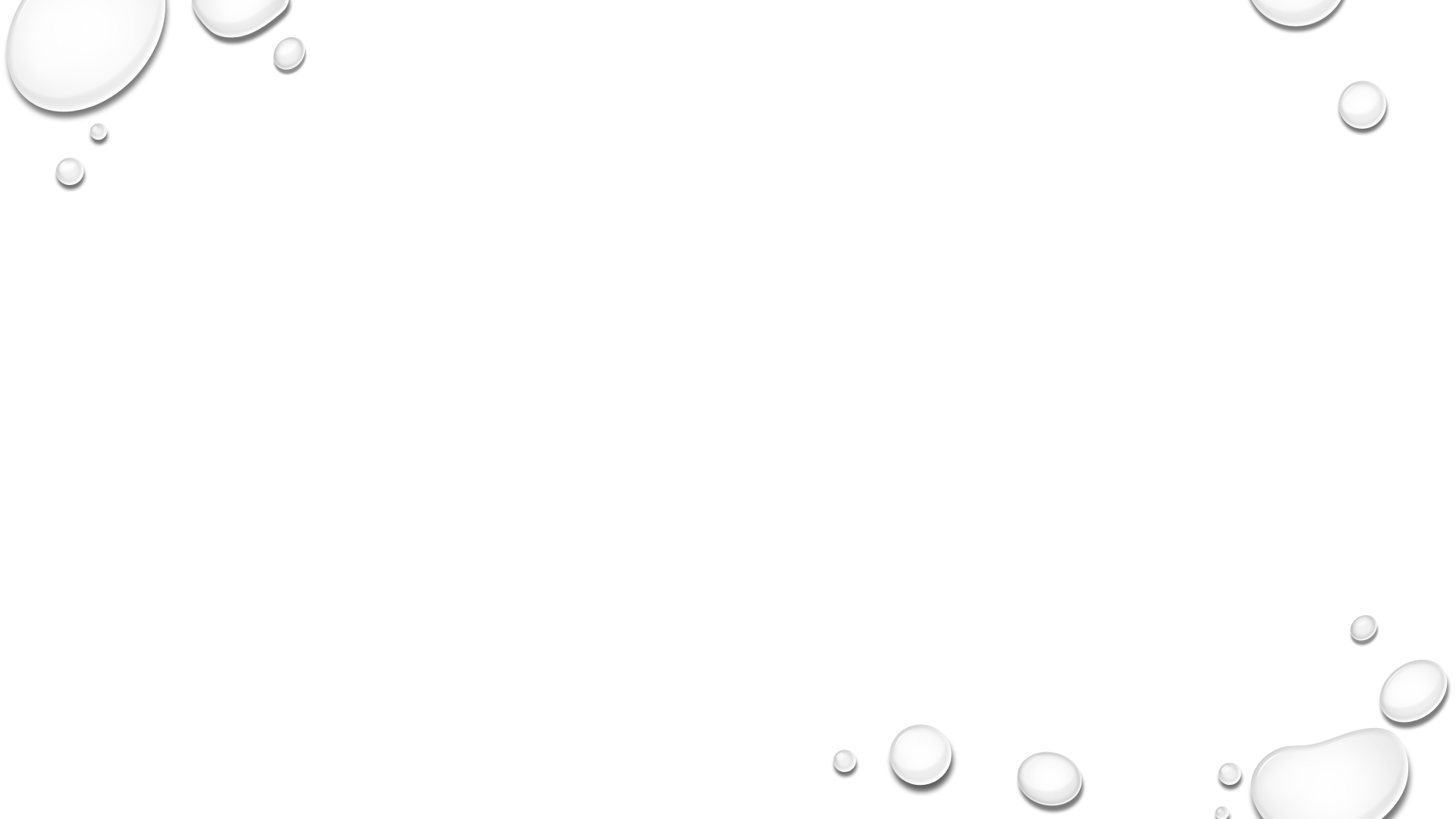 Communism
Yugoslavia : concourts established in 1963, cf. its decision making during the break-up of Yugoslavia in 1991
Poland (law of 1982, started to function in 1986)
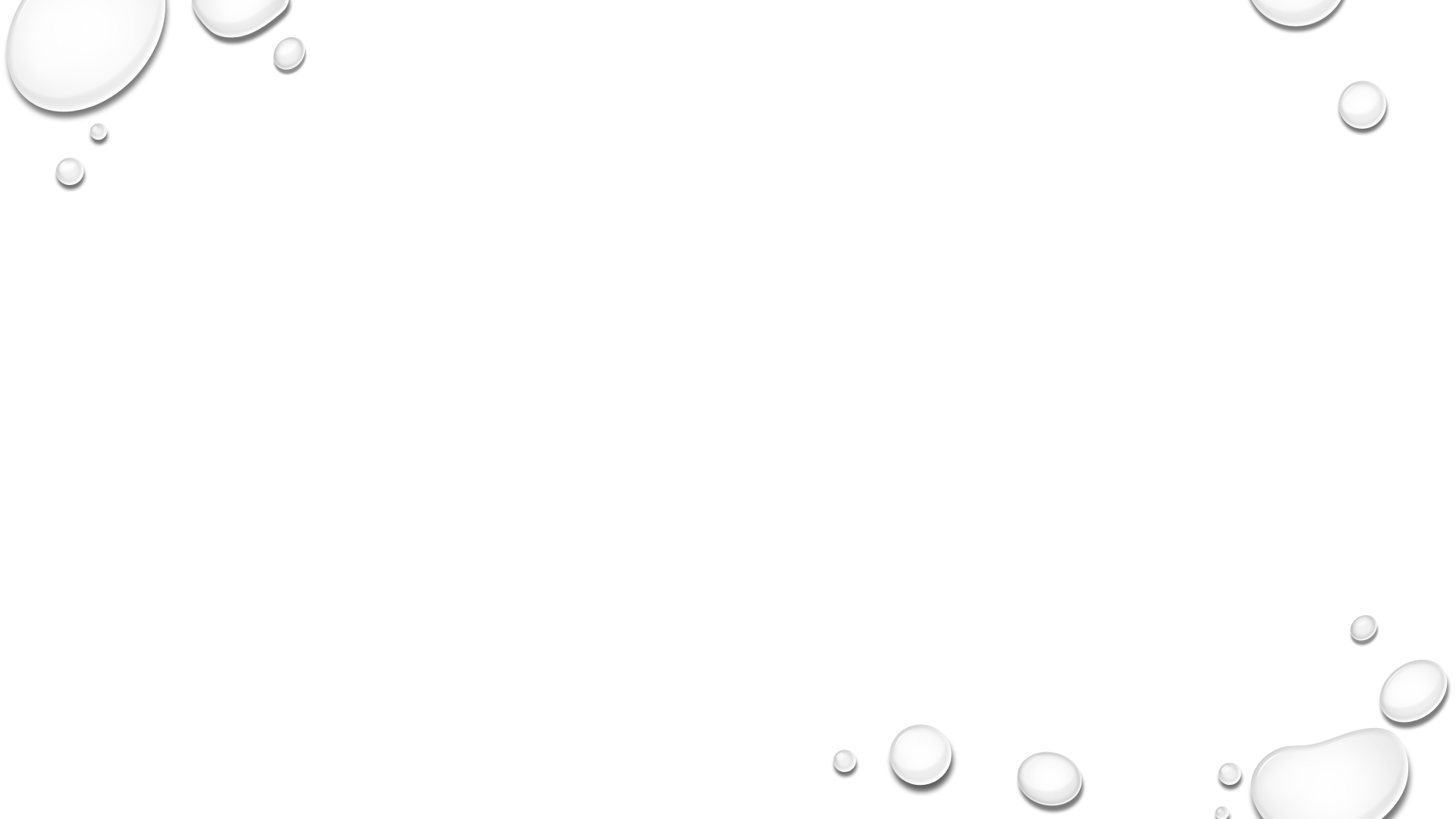 The rise of constitutional Tribunals after 1989
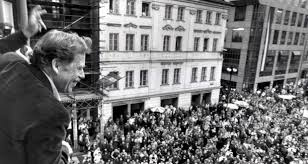 Celebratory articles of the 1990s and early 2000s
“The Third Generation of Constitutional Courts” (L. Sólyom, To the Tenth Anniversary of Constitutional Review, In: G. Halmai (ed.): The Constitution Found? The First Nine Years of Hungarian Constitutional Review on Fundamental Rights, Budapest 2000, 21 ff. ) 
Did the peoples of CEE understand what concourts are about?
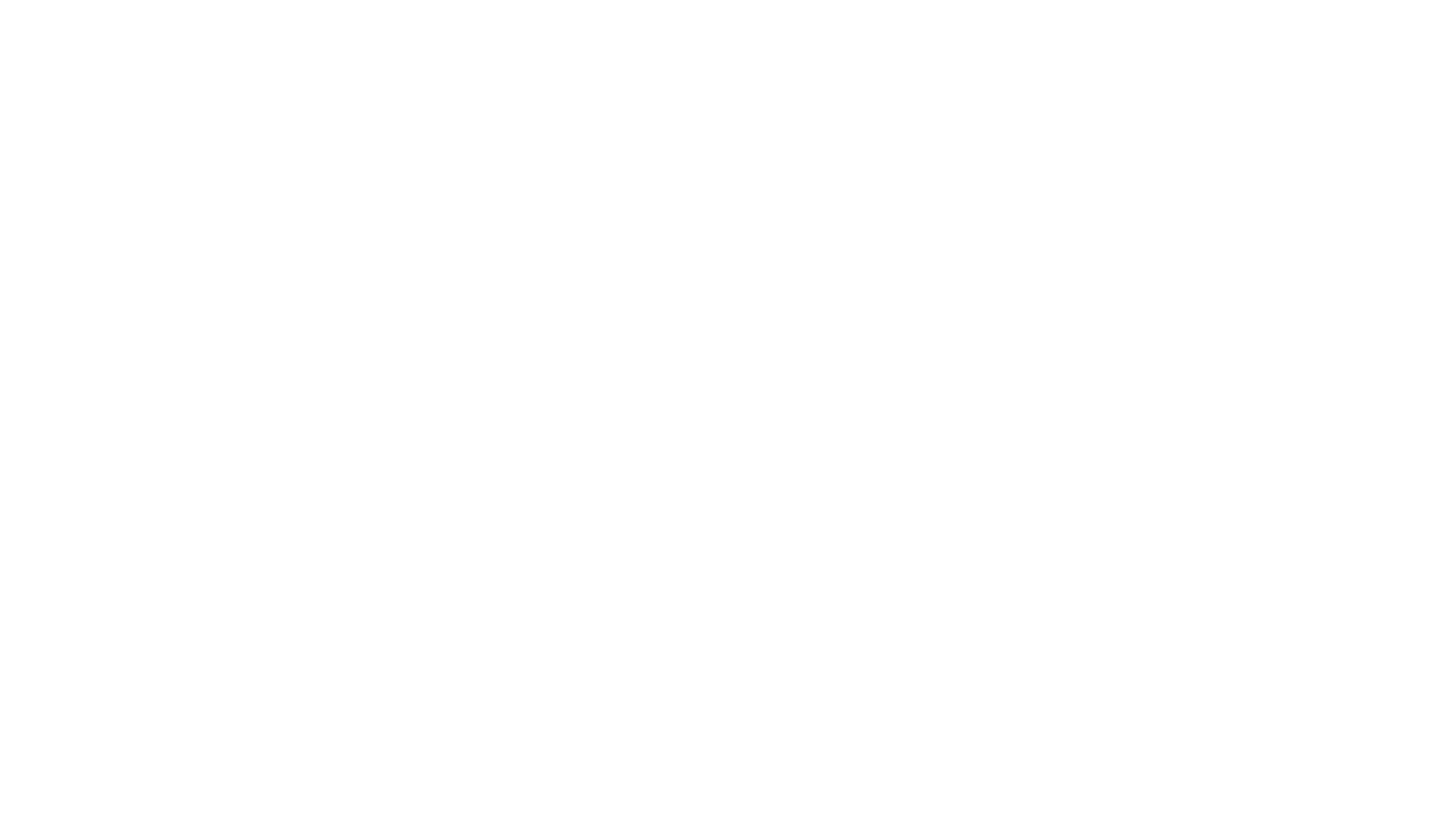 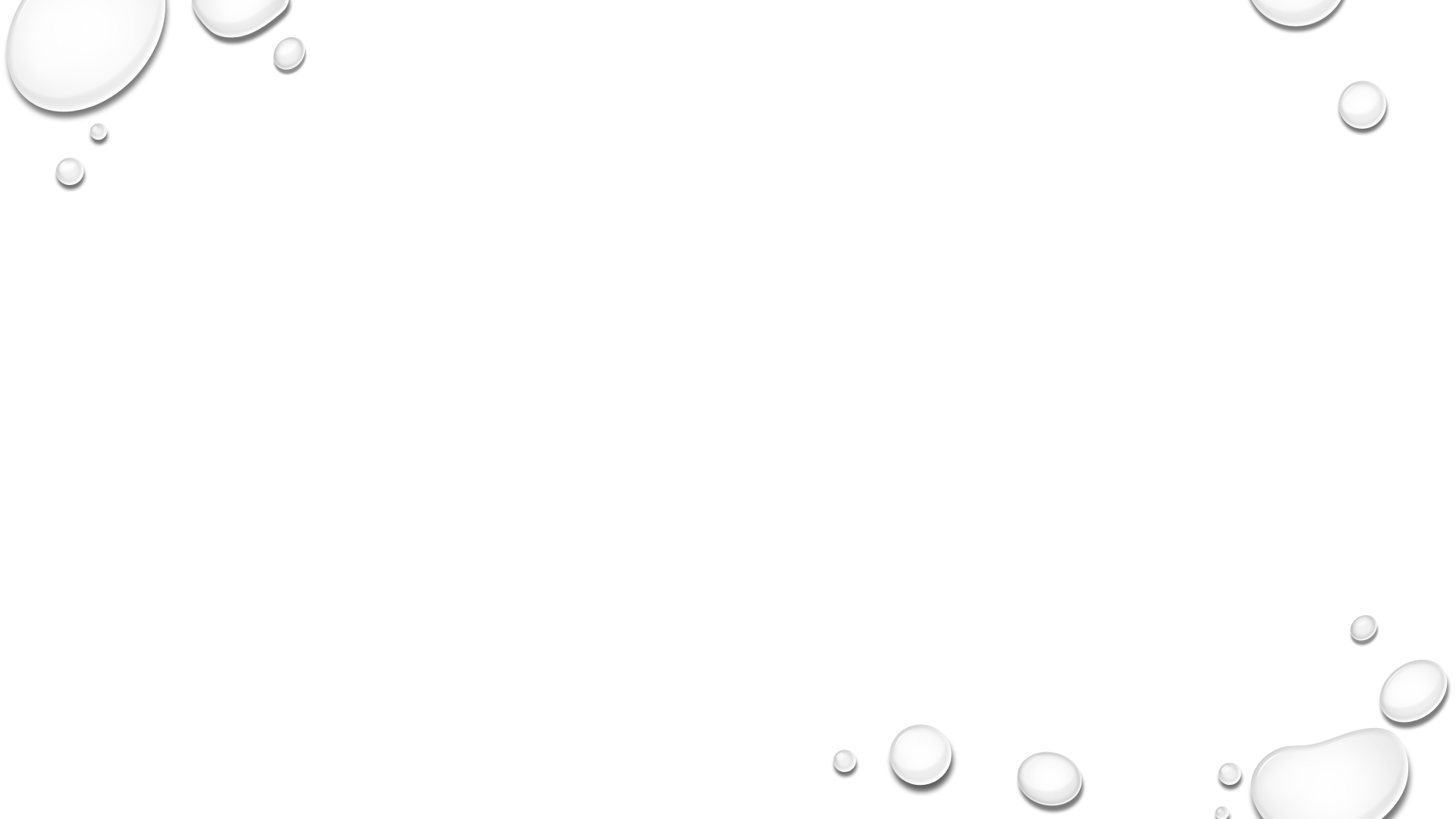 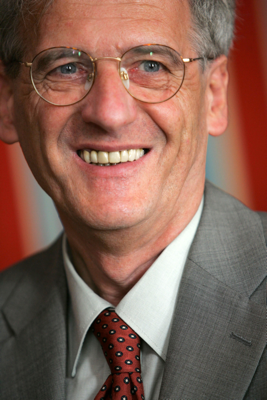 Specific features of the 1990s
Judicial activism, unrestrained and seemingly unopposed judge-made law
“Invisible constitution” (László Sólyom’s concurring opinion in the Death Penalty Case, the decision of the Hungarian ConCourt no. 23/1990 of October 31, 1990)
For a similar example see 1998 Polish Abortion case or the Czech law relating to the restitution of the nationalized property
Constitutional Courts as agents of social change and Europeanization of their national legal system
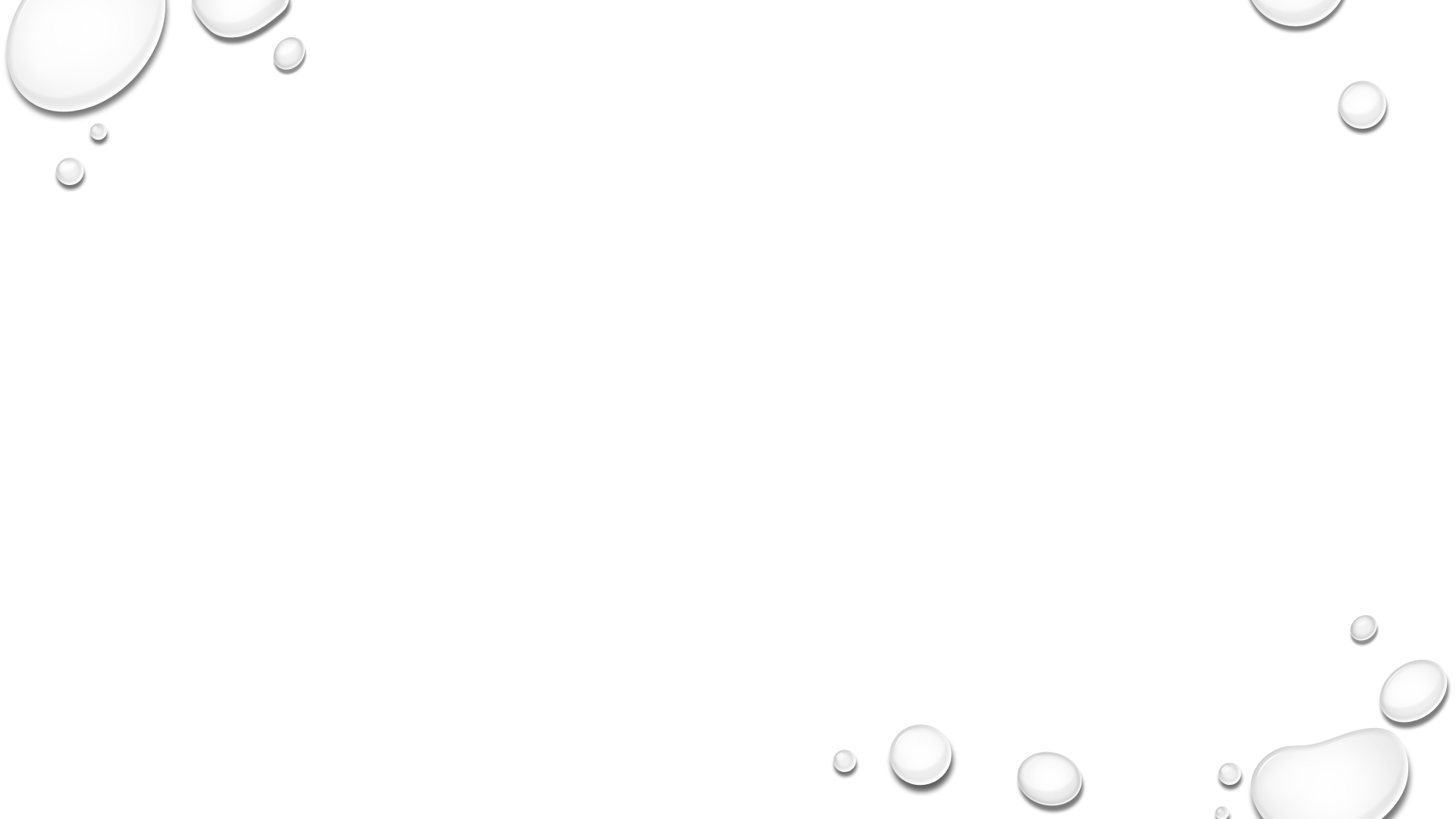 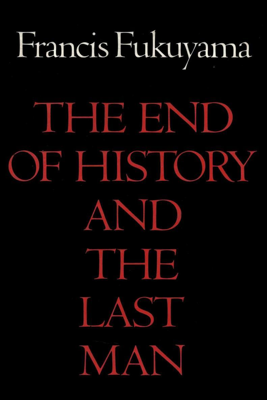 The conditions for the rise of the concourts after the fall of communism
The Consensus of Liberal Constitutionalism
Skepticism about direct democracy and referendums, democracy is not only about the rule of majority but also about the protection of some core principles against majority
“The end of history” thesis, the ultimate victory of liberal capitalism 
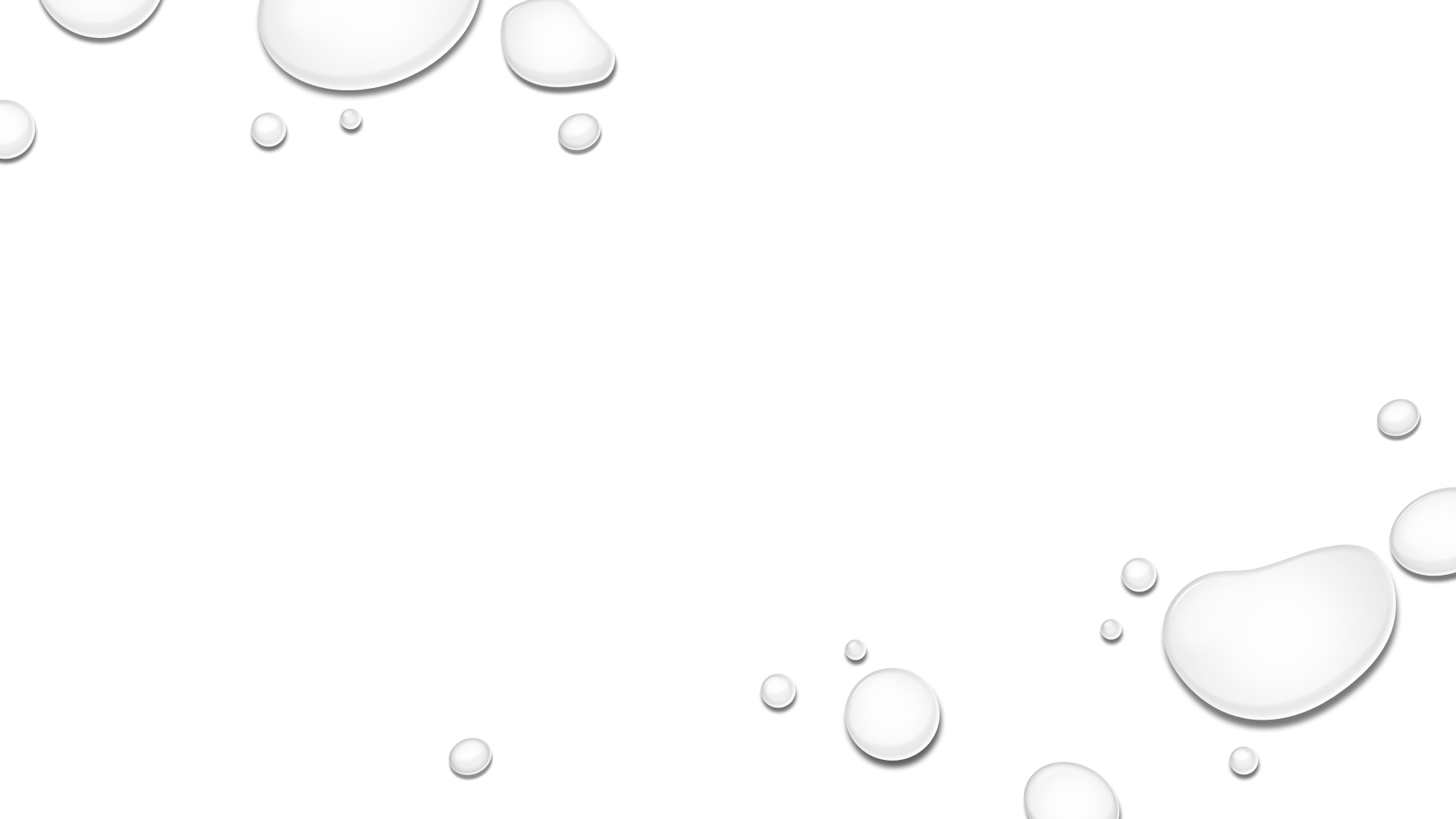 The conditions for the rise of the concourts after the fall of communism
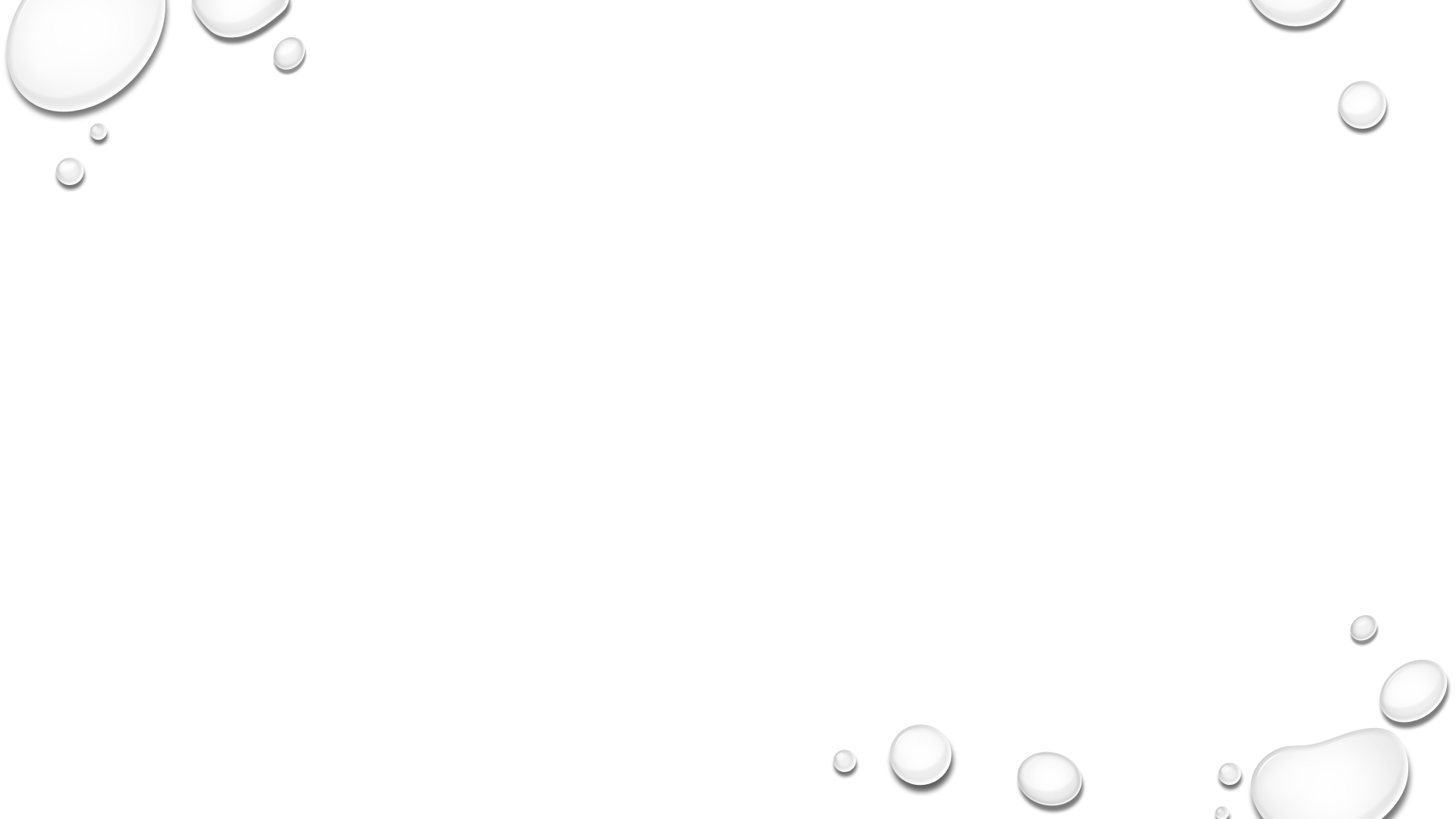 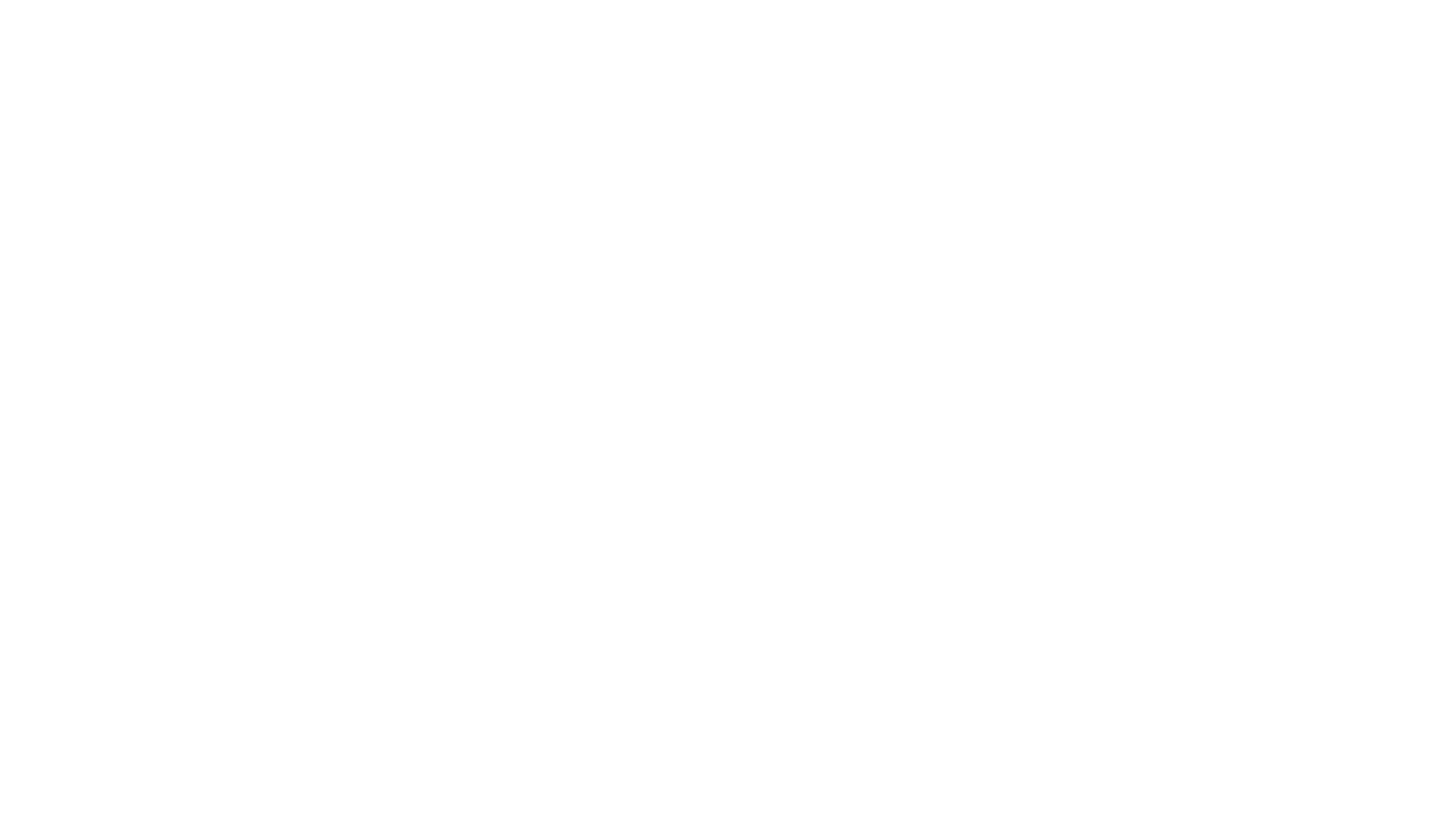 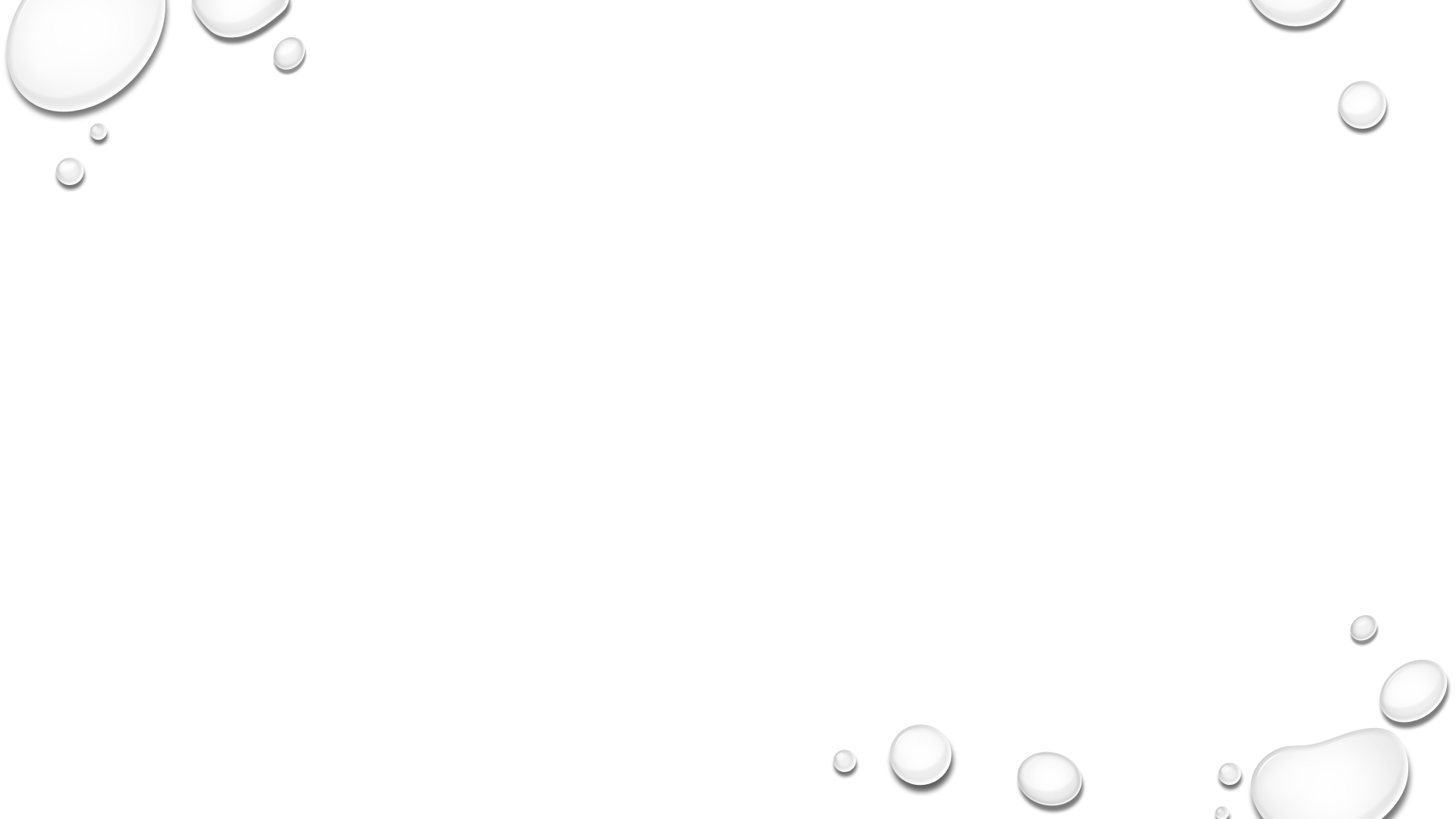 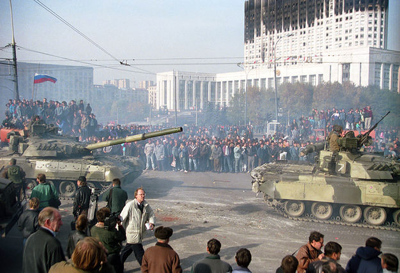 Early deviations from the narrative
The Russian Constitutional Crisis of 1992-1993 (incl. packing the court from 13 to 19 members by President Yeltsin)
The story of ConCourt of Kazakhstan etc.
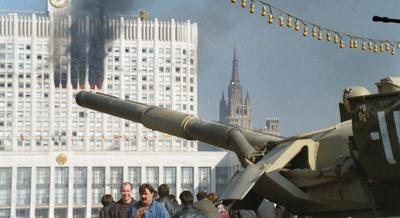 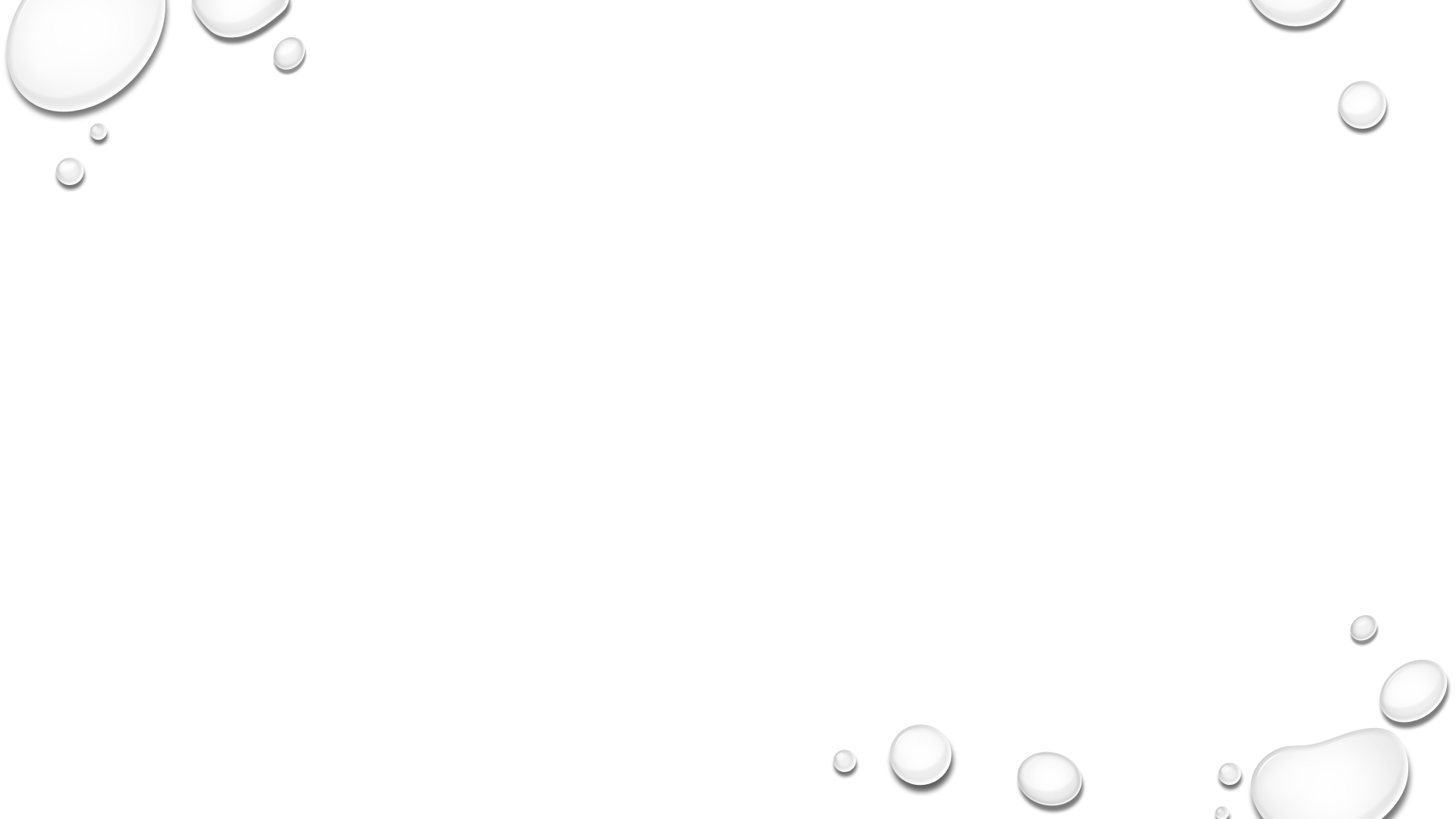 The rise of illiberal democracy
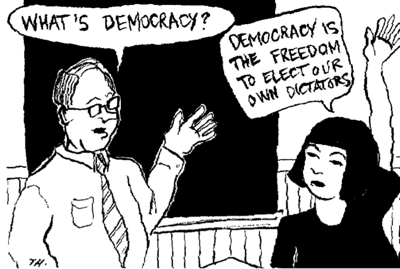 Postliberal populism
The questionable internalization of liberal constitutionalism in the region of CEE
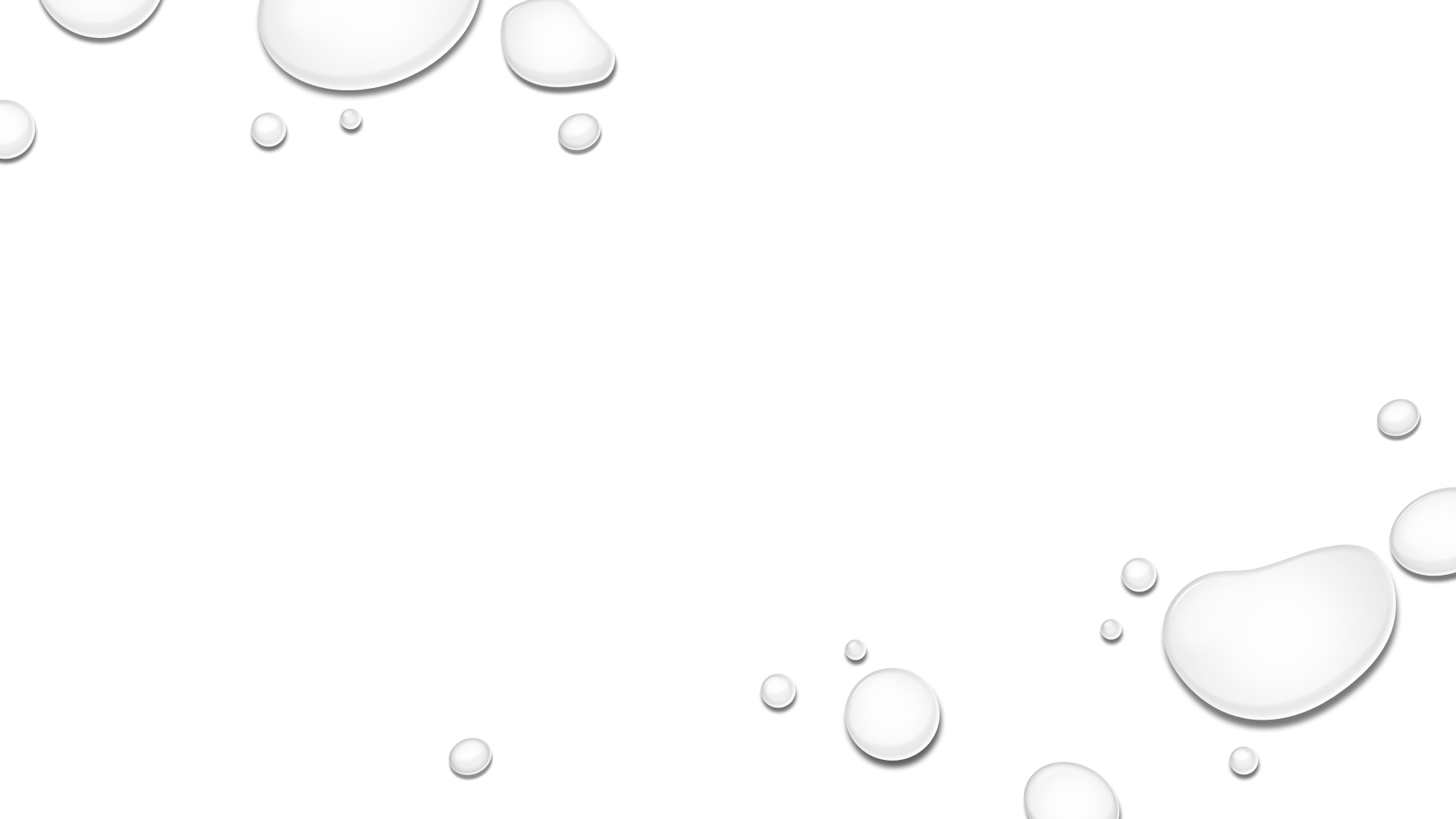 The Impact on the CONcourts
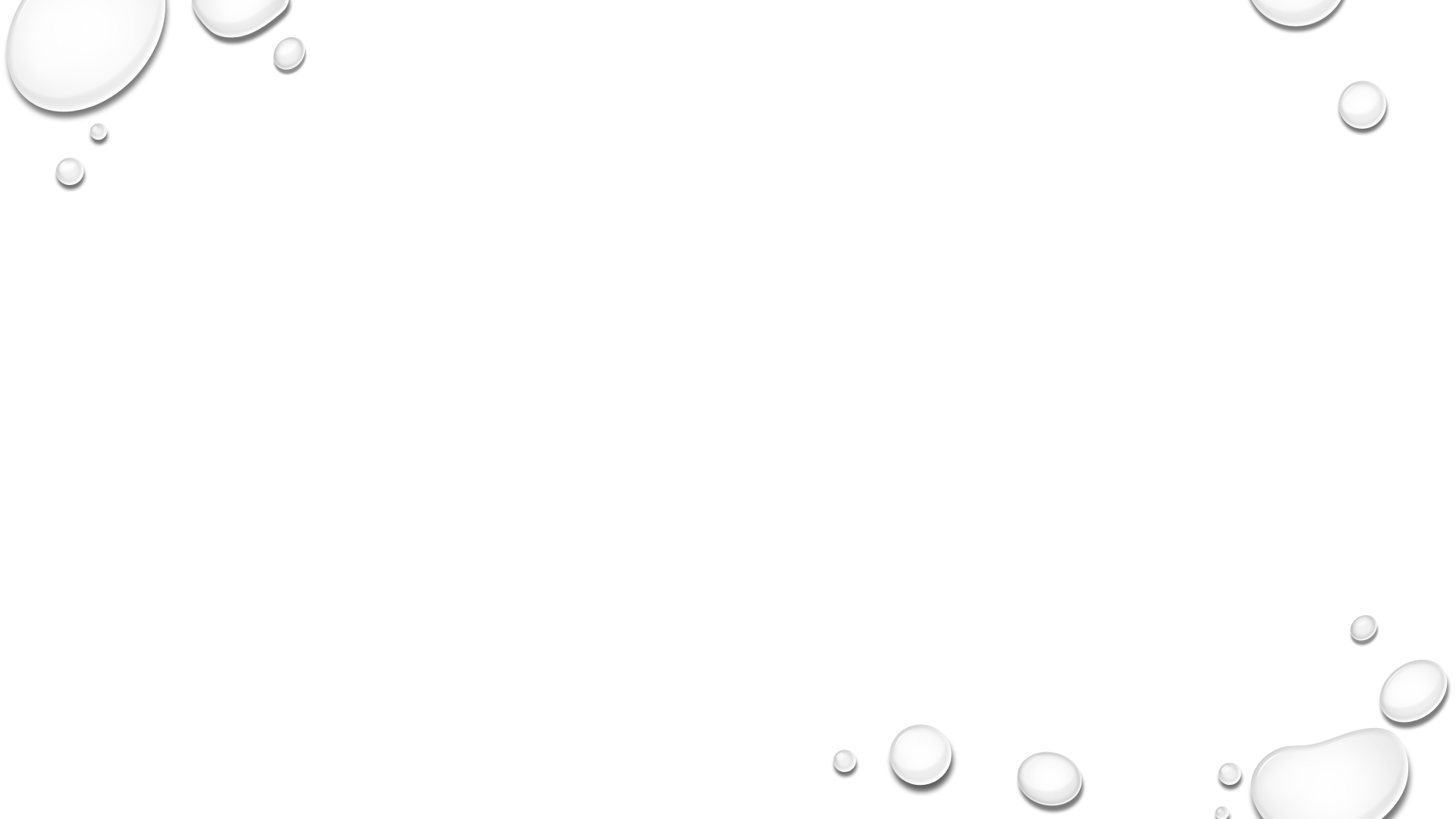 The Impact on the CONCOurts
The way the courts are filled matters:
Parliamentary elections (Croatia, Hungary, Poland, Latvia, Lithuania): simple majority or supermajority
Presidential appointments with the approval of the Senate (Russia, Czech Republic, Slovenia), modified in Slovakia 
More institutions appoints: Bulgaria
The problem of vacancies and other crisis in those models
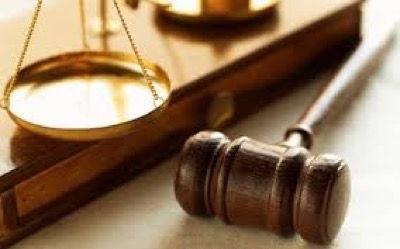 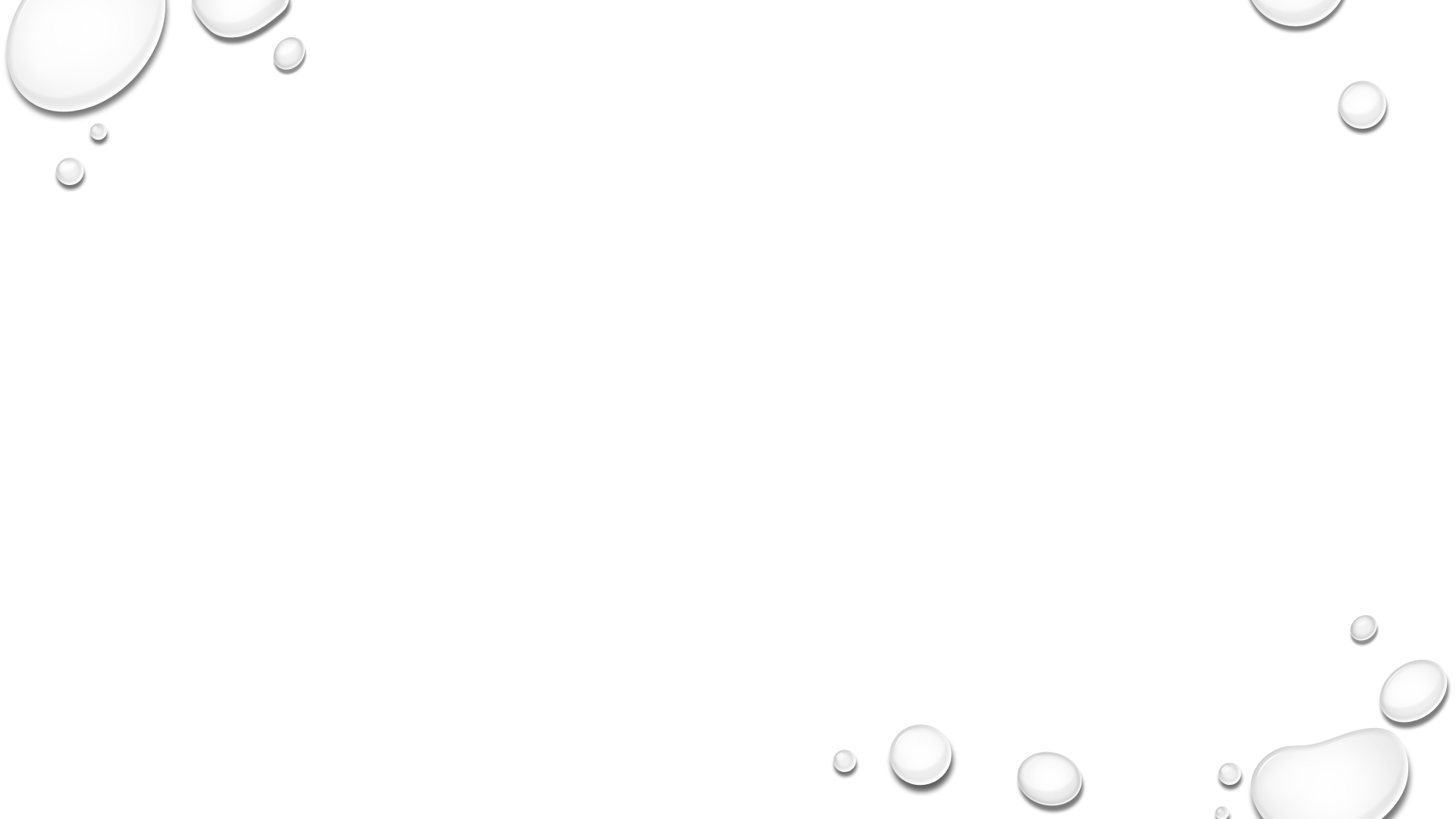 The Impact on the courts II
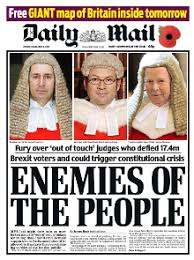 The problem does not apply exclusively to the region of CEE
See the UK and the tabloids’ hostile attacks on judges
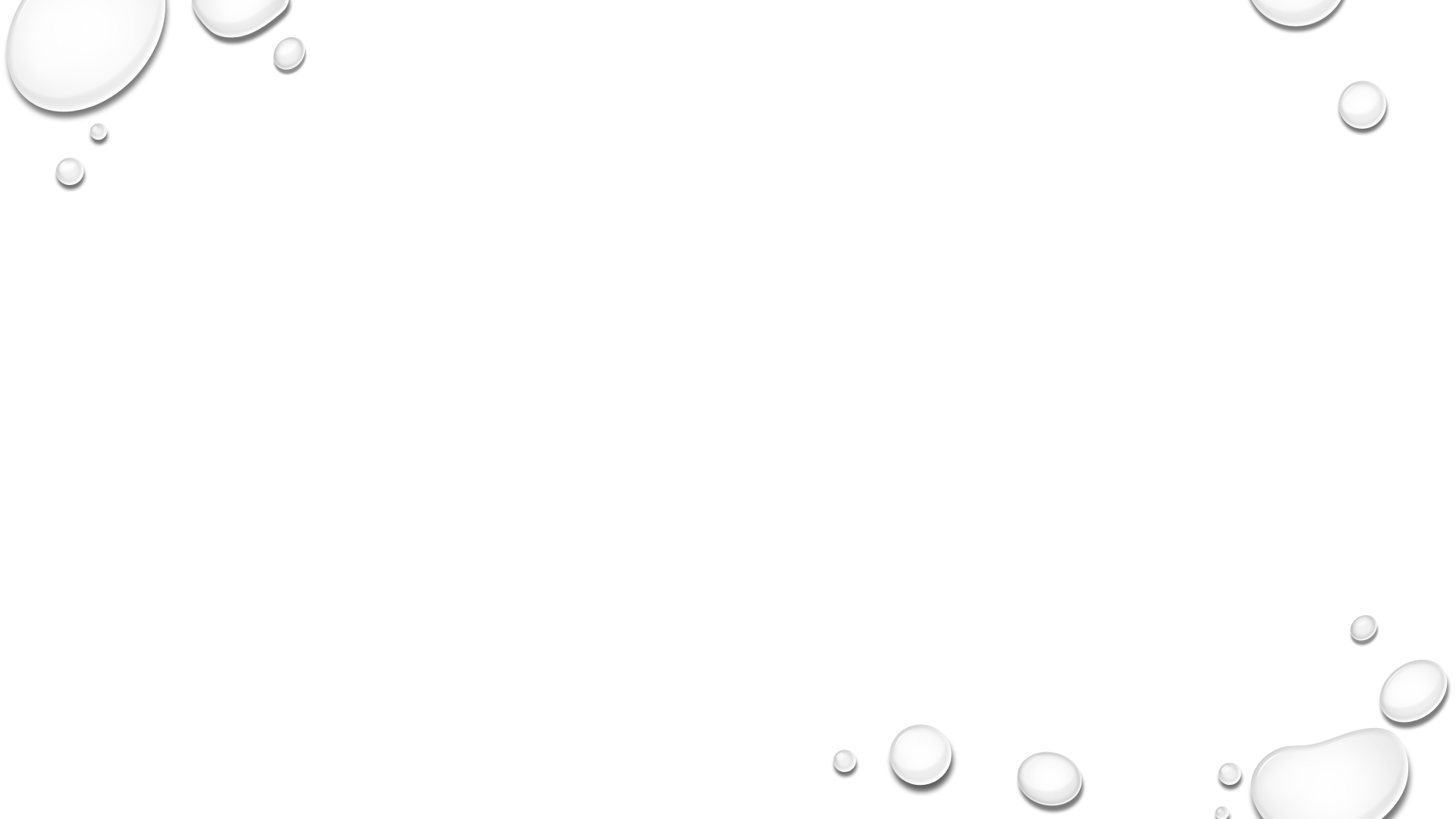 The Impact on the courts III
The opinion of this so-called judge, which essentially takes law-enforcement away from our country, is ridiculous and will be overturned!
Donald J. Trump, Verified account,  @realDonaldTrump
45th President of the United States of America🇺🇸5:12 AM - 4 Feb 2017
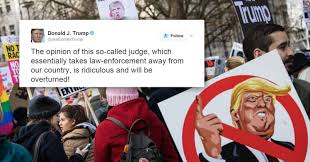 The fall of conCOURTS in the 21 century?Current Challenges
Polish Constitutional Tribunal Crisis 2015-2016: Complete disrespect of the ConCourt and its subsequent hostile takeover => ConCourt unable to protect the constitution, serves as an agent of the government and the ruling coalition
Complete dominance over the court’s composition – Hungary
Current Challenges II
ConCourt Running Too Wild, Being Overtly Activist, without Clear Methodological Guidelines and Self-Restraint – Czech Republic – Unconstitutional Const Law, Slovak Pension Saga, or most recently, Electronic Registration Of Payments
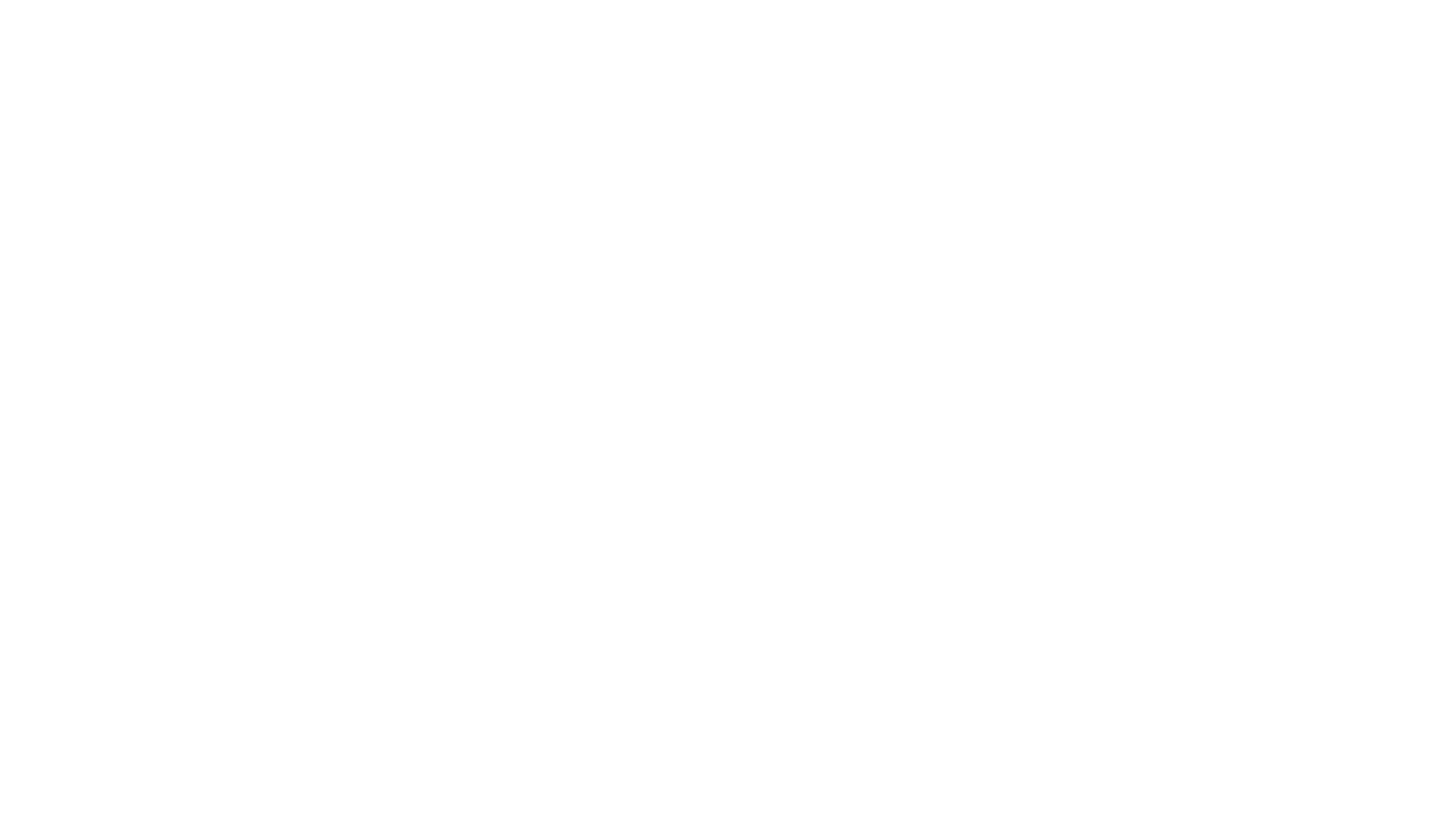 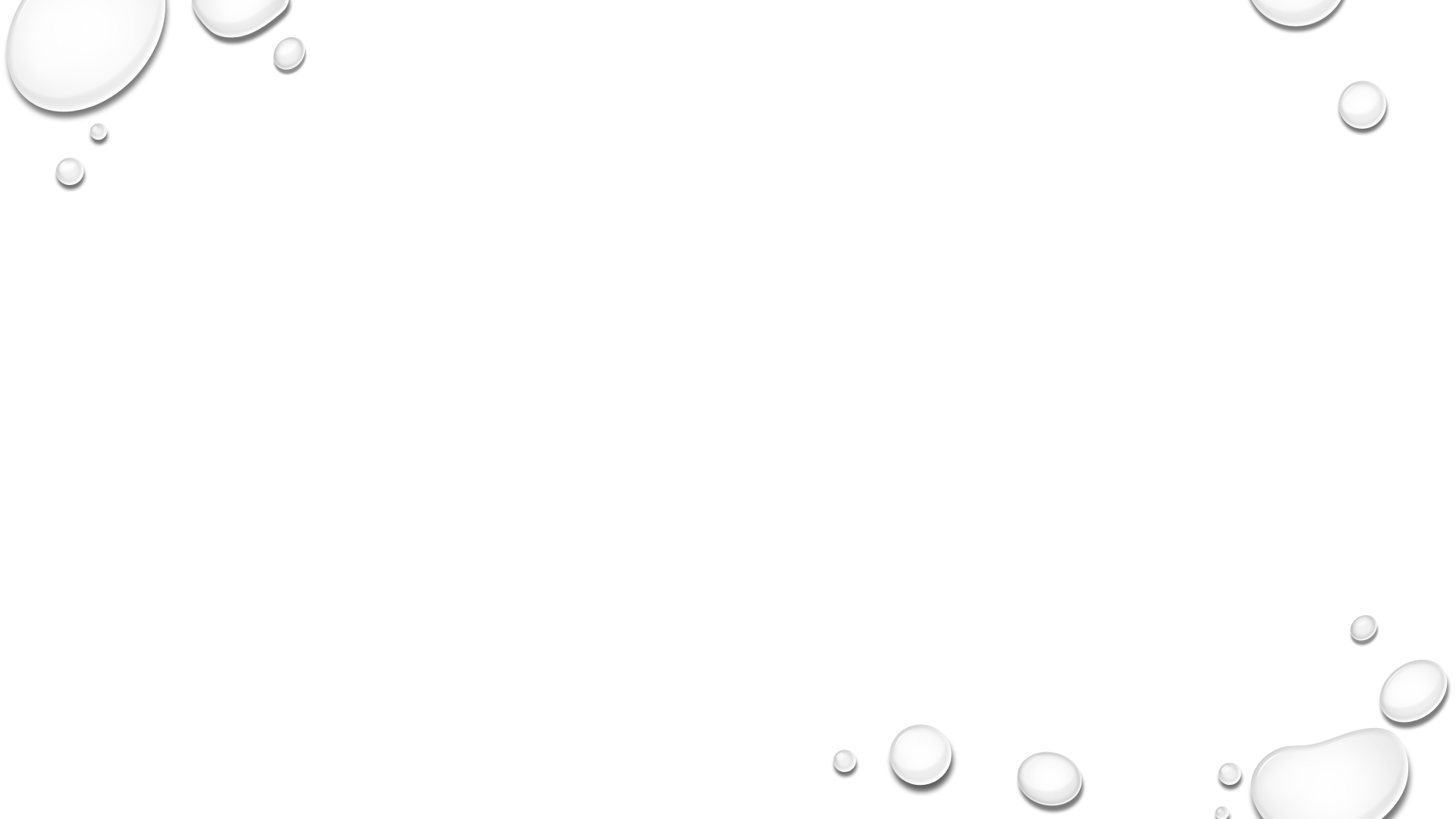 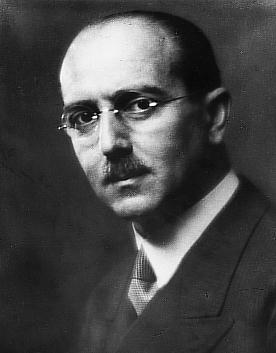 General Courts and the “Kelsenian Dilemma”
What Chance Do the General Courts Have to Stand Up for Democracy against the Authoritarian Regime?
Clashes with the ConCourts (Czech Republic)
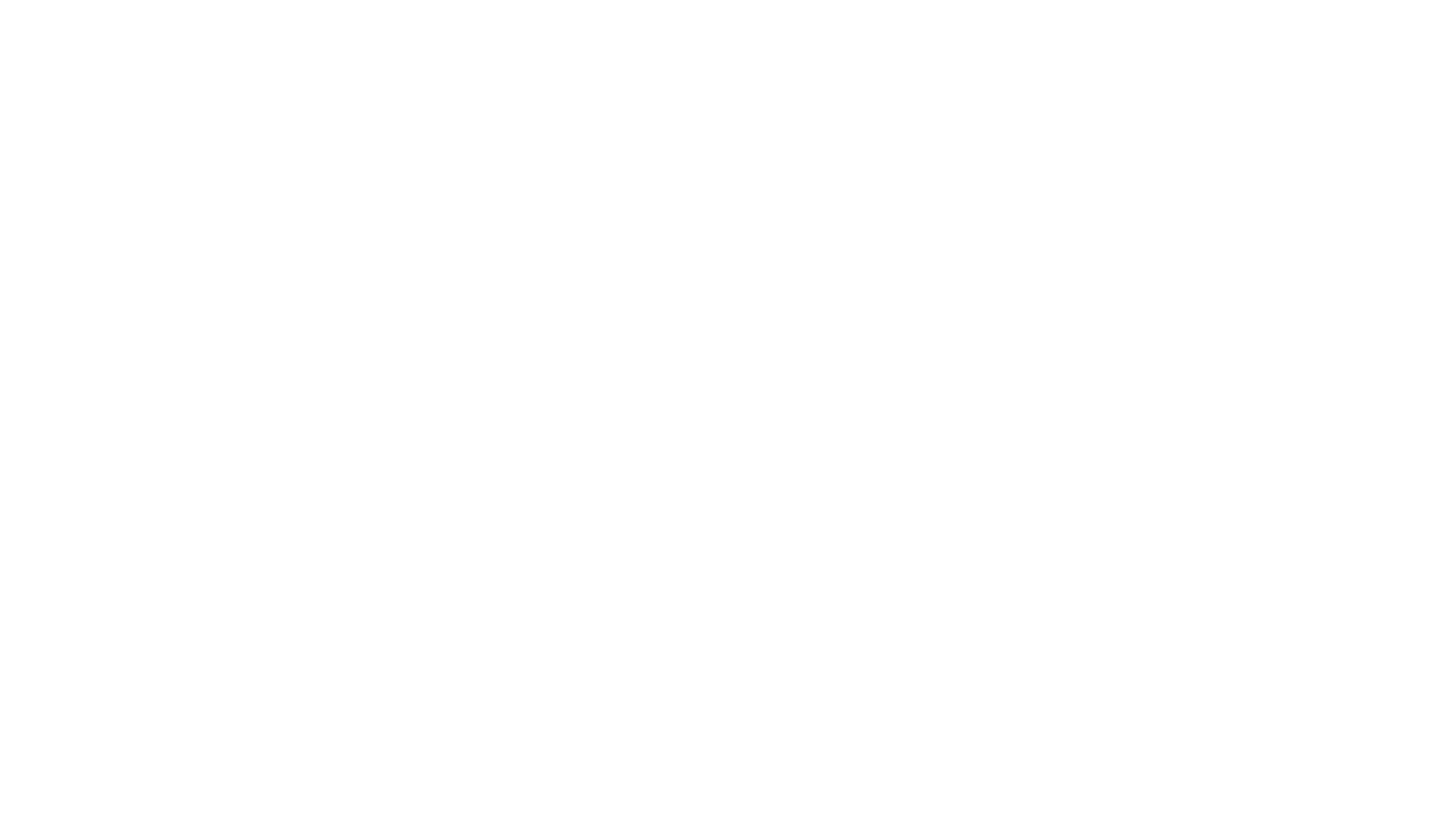 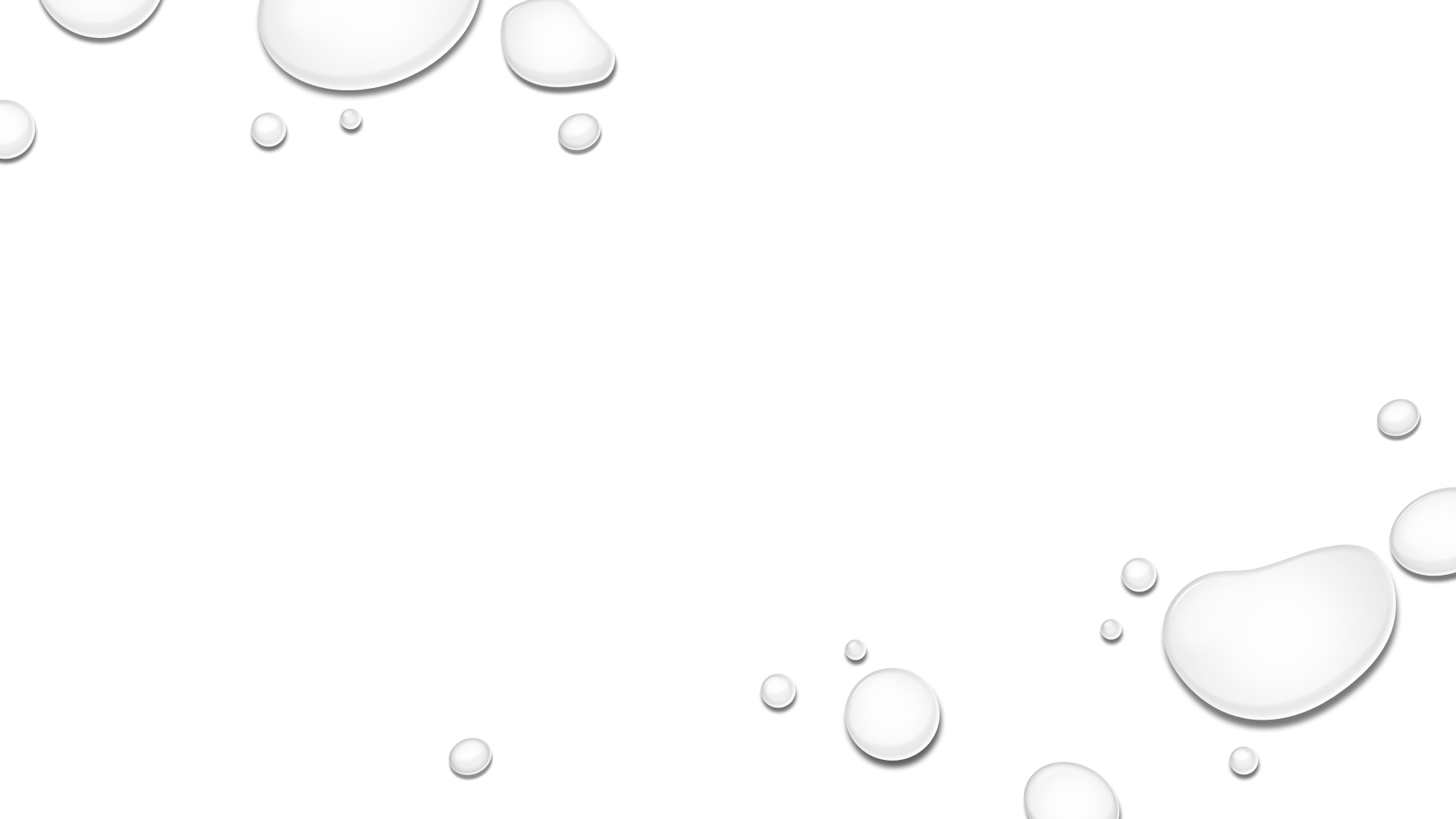 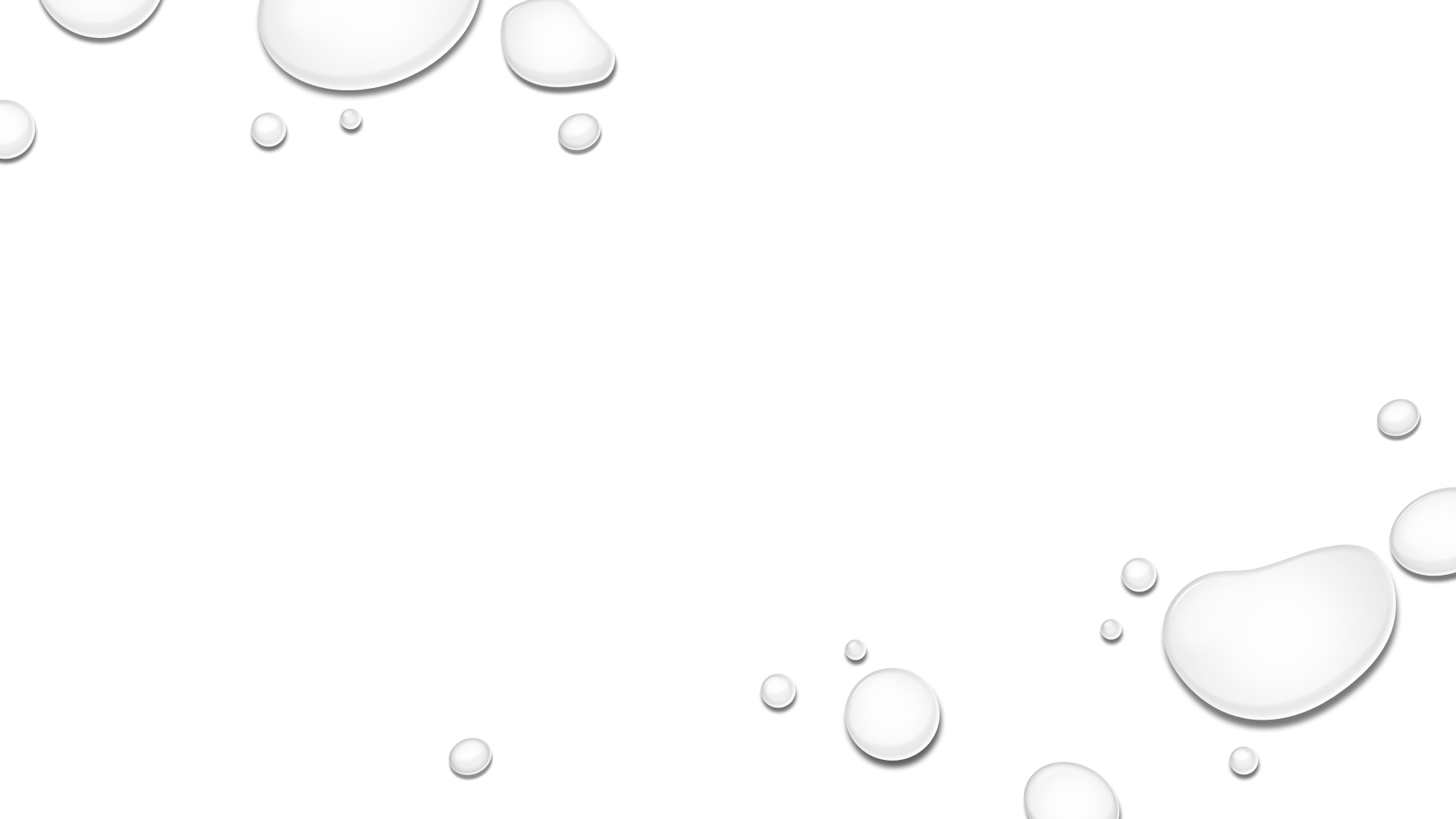 Do the people care about Democracy?
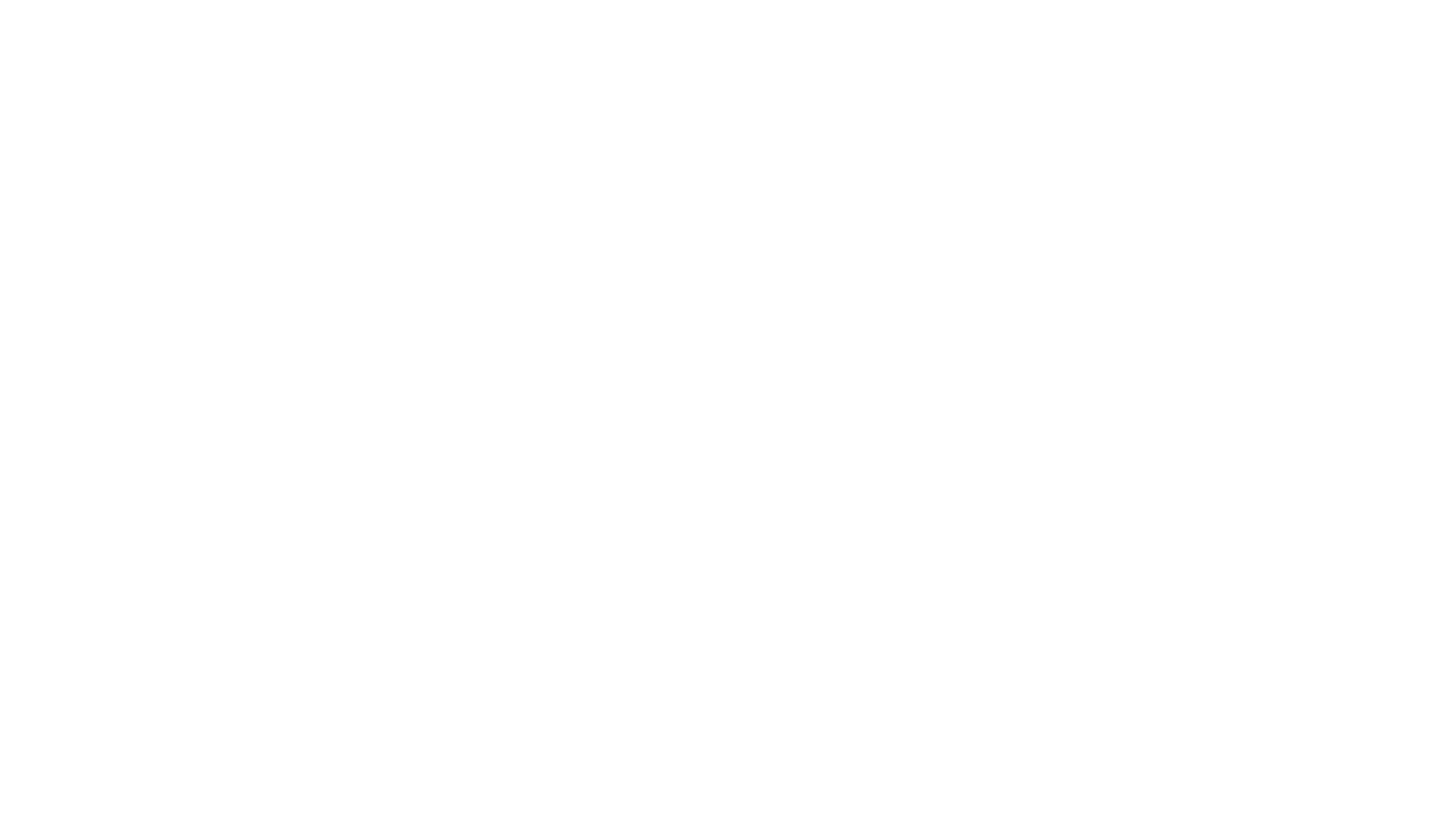 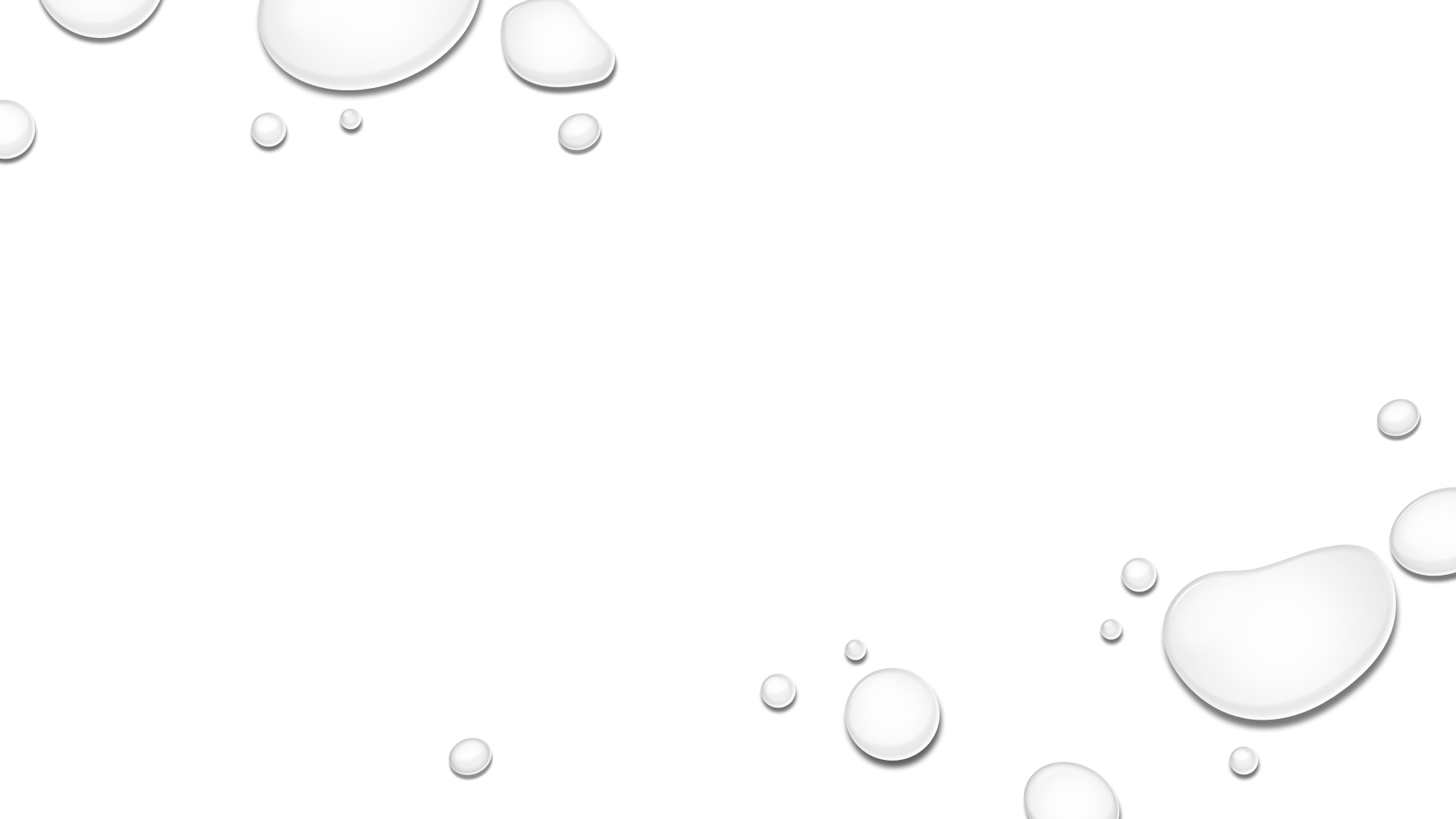 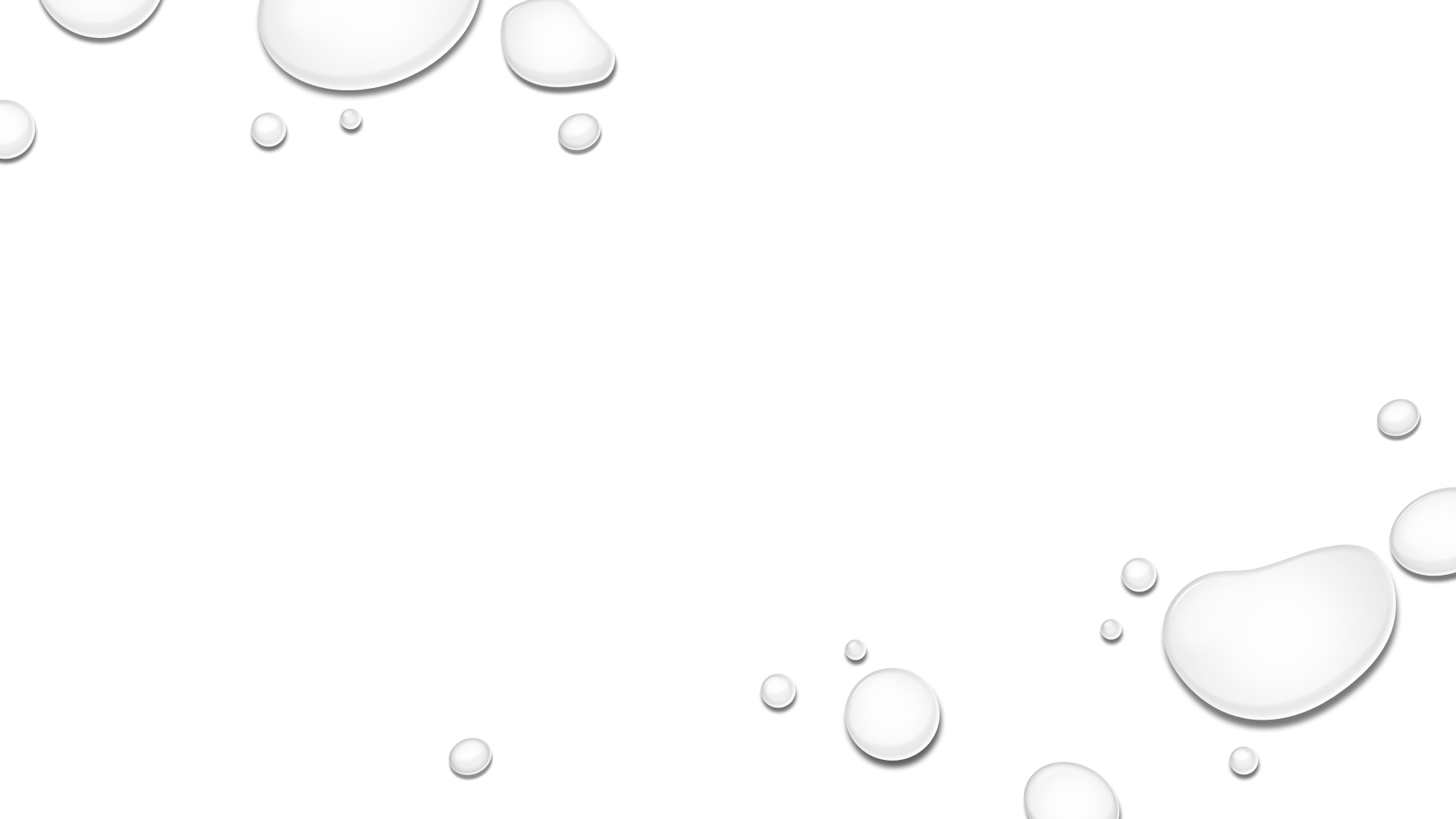 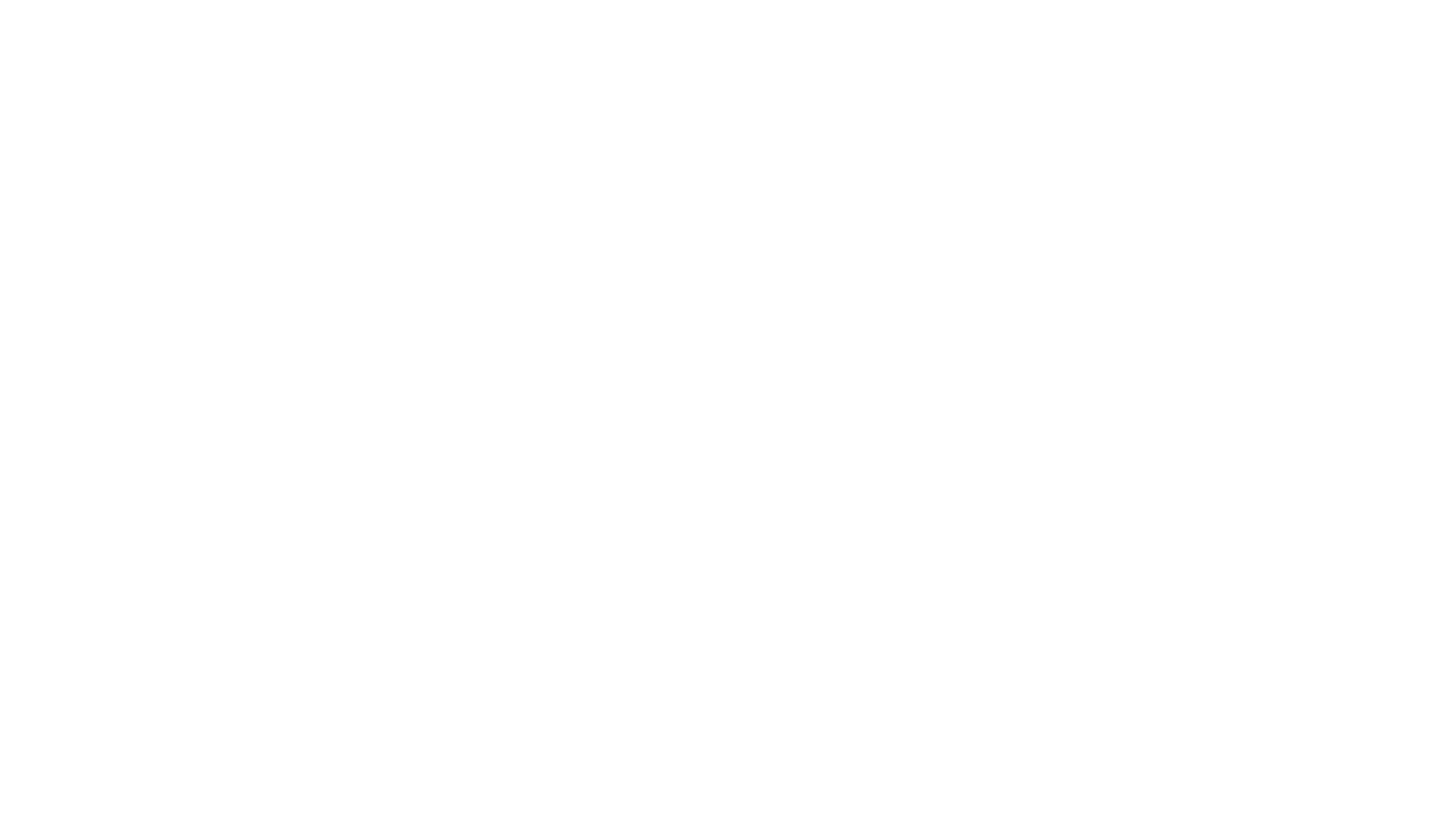 CONCLUSION:What kind of an Identity of cee Legal systems?